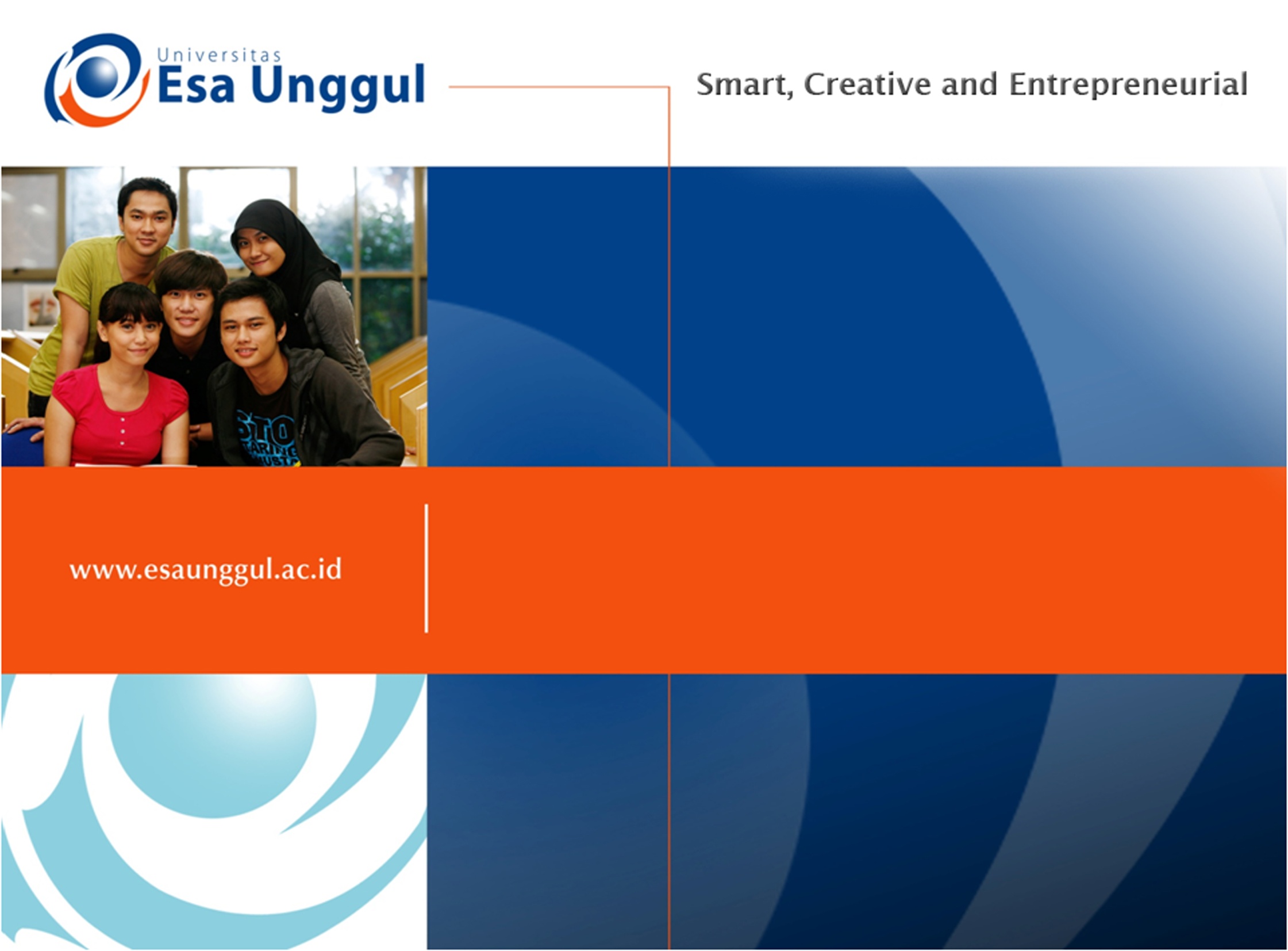 UNSUR-UNSUR FUNGSIONAL & TAHAPNYA
PERTEMUAN KE 2 
SYAHMIRZA INDRA LESMANA
JERRY MARATIS
FAKULTAS FISIOTERAPI
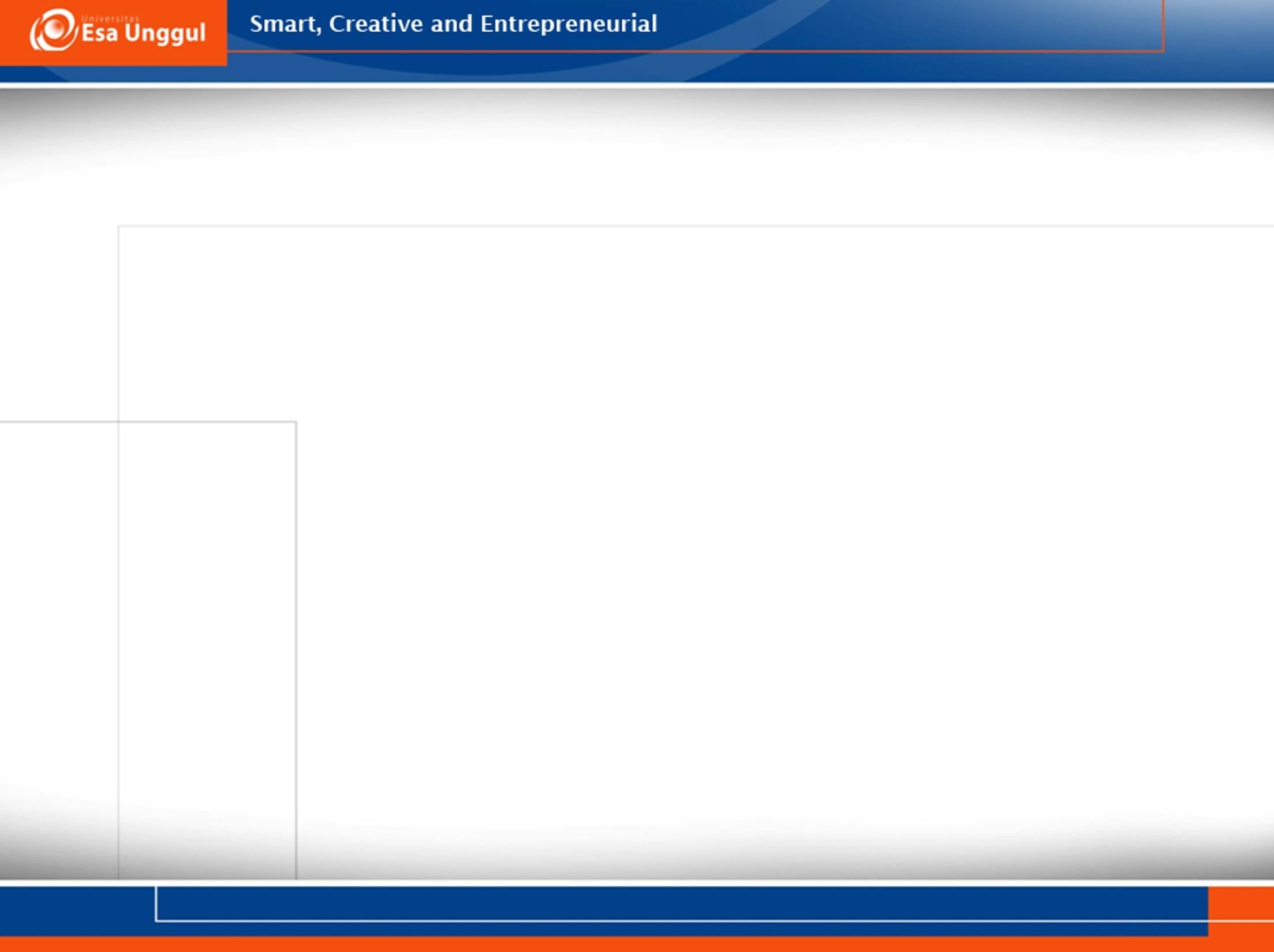 KEMAMPUAN AKHIR YANG DIHARAPKAN
Mahasiswa mampu memahami dan menguraikan unsur-unsur terapi latihan fungsional
Mahasiswa mampu memahami dan menjelaskan tahapan kontrol motor
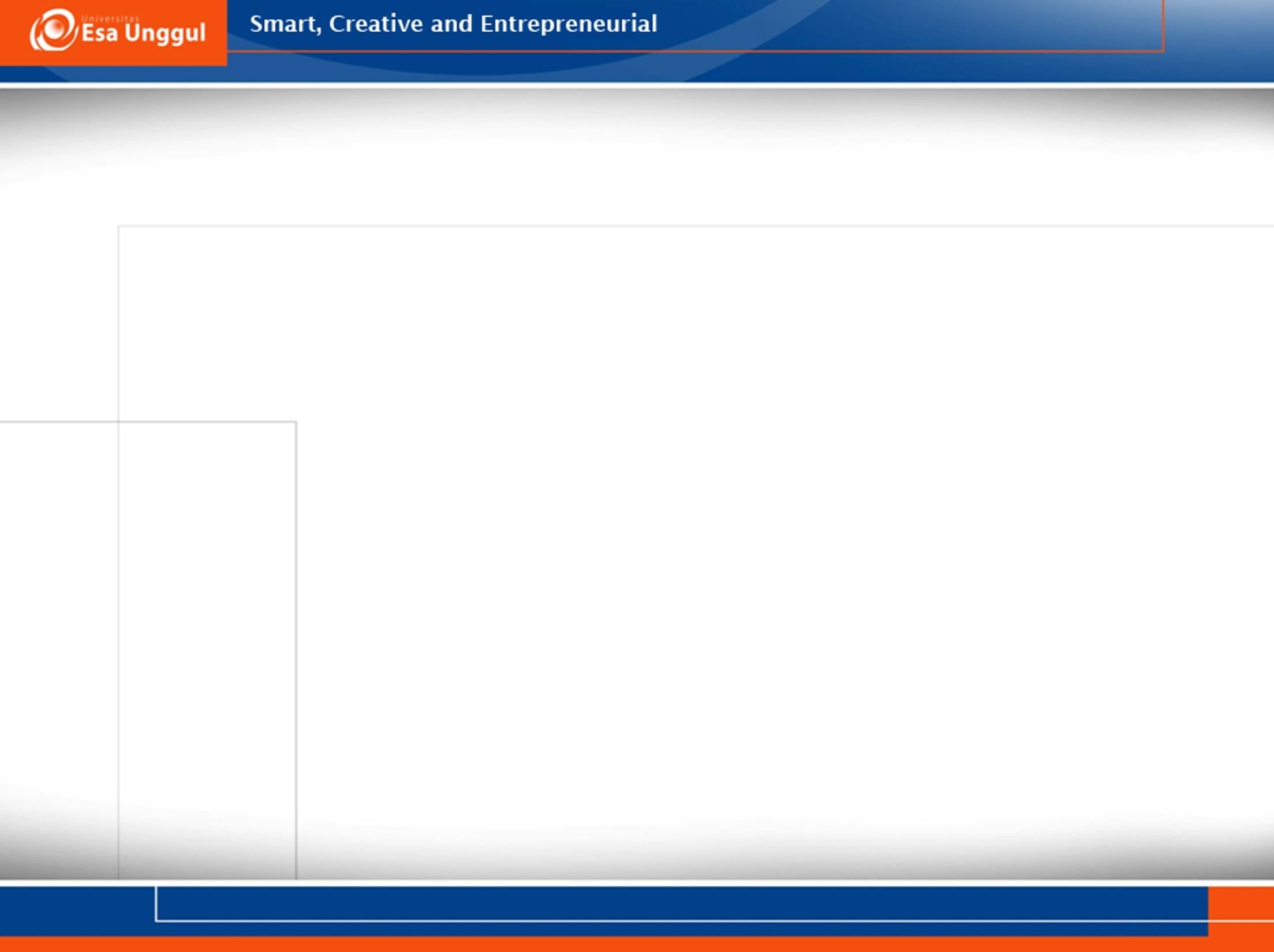 UNSUR-UNSUR FUNGSIONAL
Performa otot
Balance
Daya tahan kardiopulmonal
Stabilitas
FUNGSI
Mobiliti fleksibiliti
Kordinasi NM Kontrol
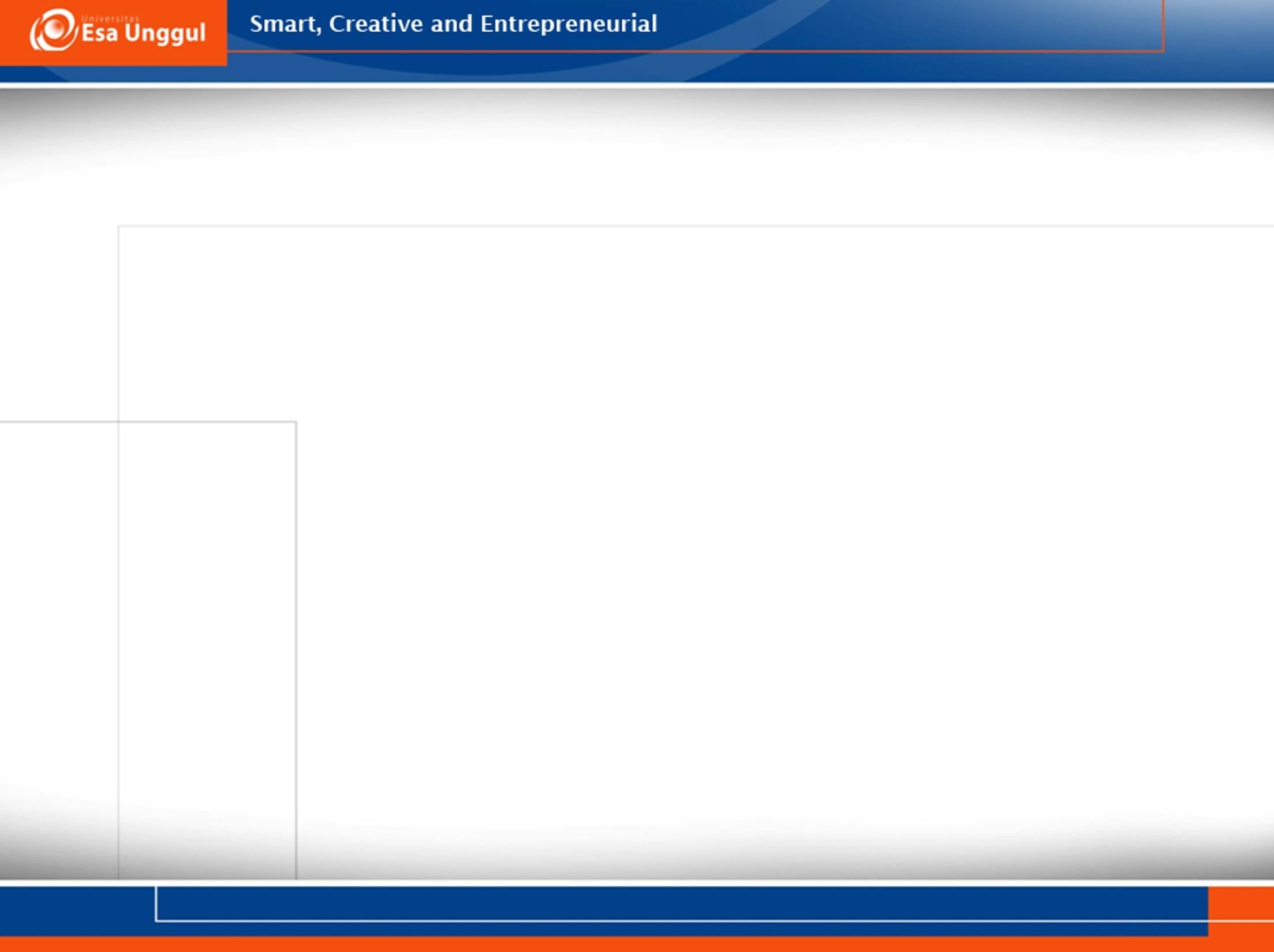 Balance  kemampuan tubuh dalam menjaga keseimbangan statis dan dinamis melawan gravitasi

Performa otot adalah kapasitas kemampuan otot dalam menghasilkan suatu power / upaya melakukan gerakan terdiri dari kekuatan, daya tahan dan power

Kordinasi  adalah kemampuan untuk ketepatan timing dan urutan dalam menghasilkan gerakan dalam intensitas yang sesuai
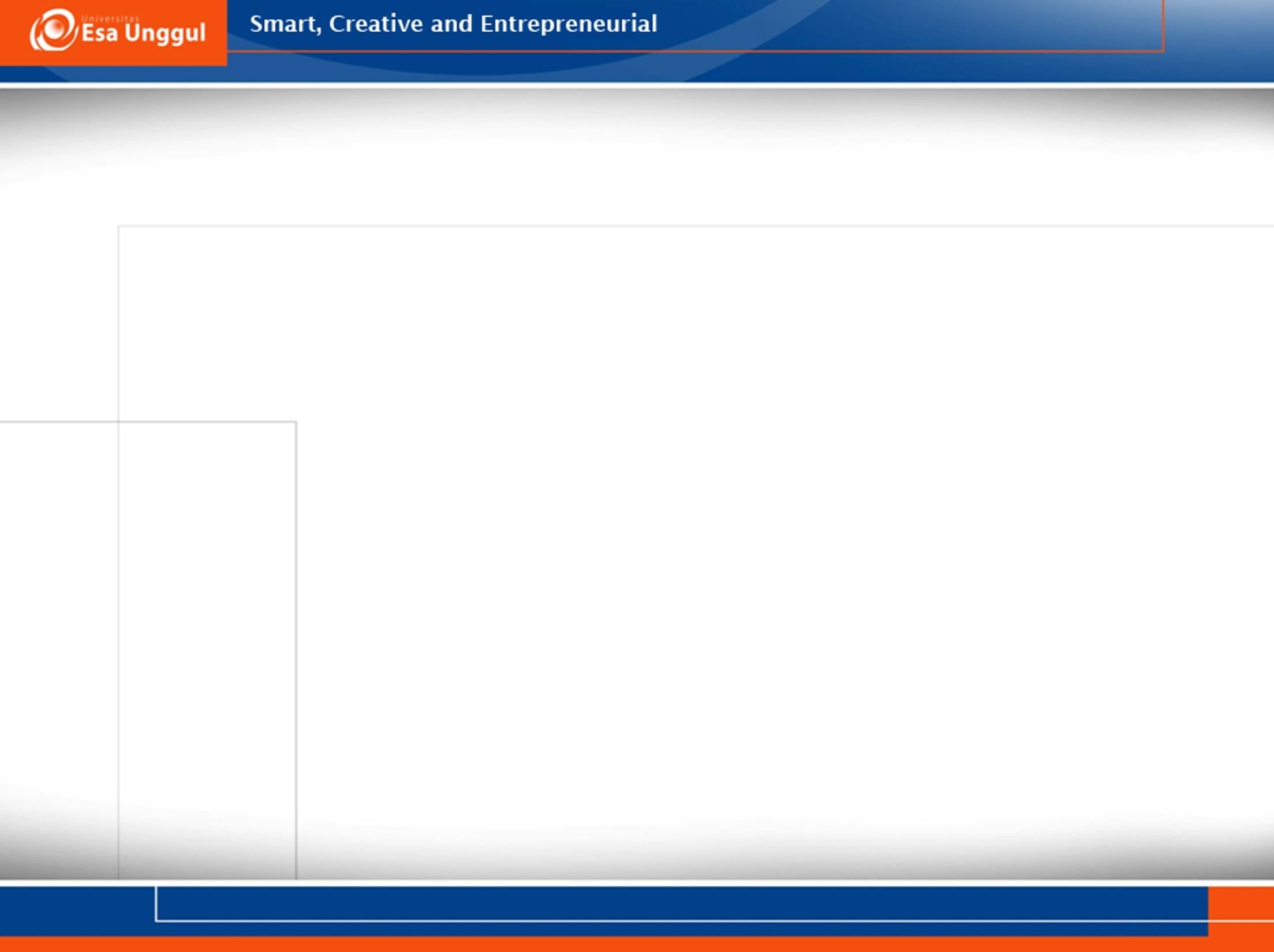 UNSUR-UNSUR FUNGSIONAL
Fleksibilitas  kemampuan melakukan gerakan yang bebas tanpa hambatan 
Mobilitas  kemampuan dari struktur atau segmen tubuh melakukan gerakan dalam ROM yang penuh atau fungsional ROM baik menyangkut jaringan kontraktil maupun jaringan non kontrkatil
Kontrol Neuromuskuler  interaksi antara sensoris dan motoris sistim yang memungkinkan kerja yang sinergis dari agonis dan antagonis dan menghasilkan gerak dengan propeoceptic dan kinestetic yang benar
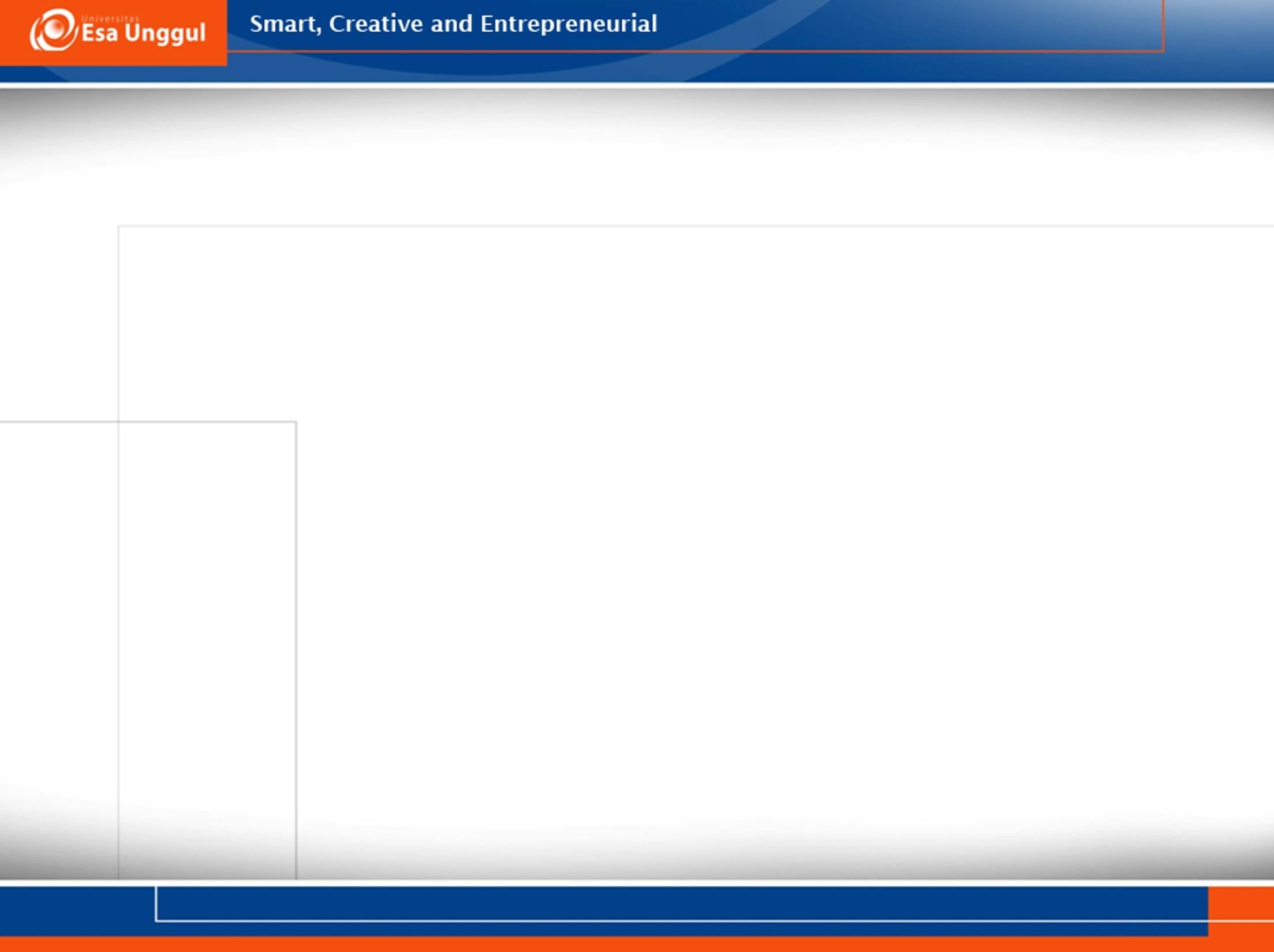 KONTROL MOVEMENT
Tahap Kontrol Motorik (dari sederhana ke kompleks)
Mobility PROM, AROM
Stabilitymuscle stability, postural stability
Controlled mobility weight shifting, transitional movement
Skill locomotion, manipulation
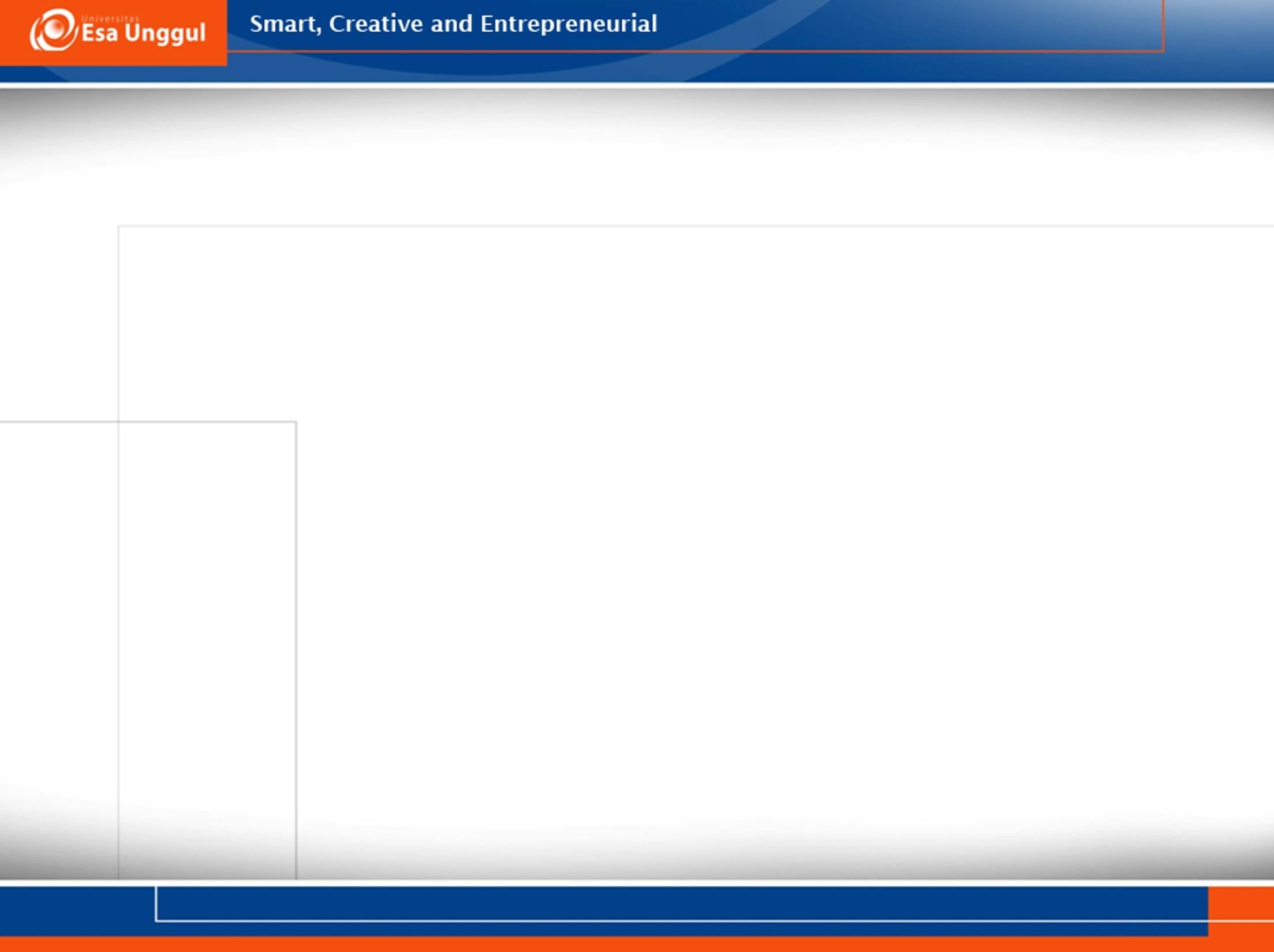 REFERENSI
Kisner, C. Colby, L.A. Terapi Latihan Dasar dan                                                	    Teknik. Jakarta : EGC. 2016
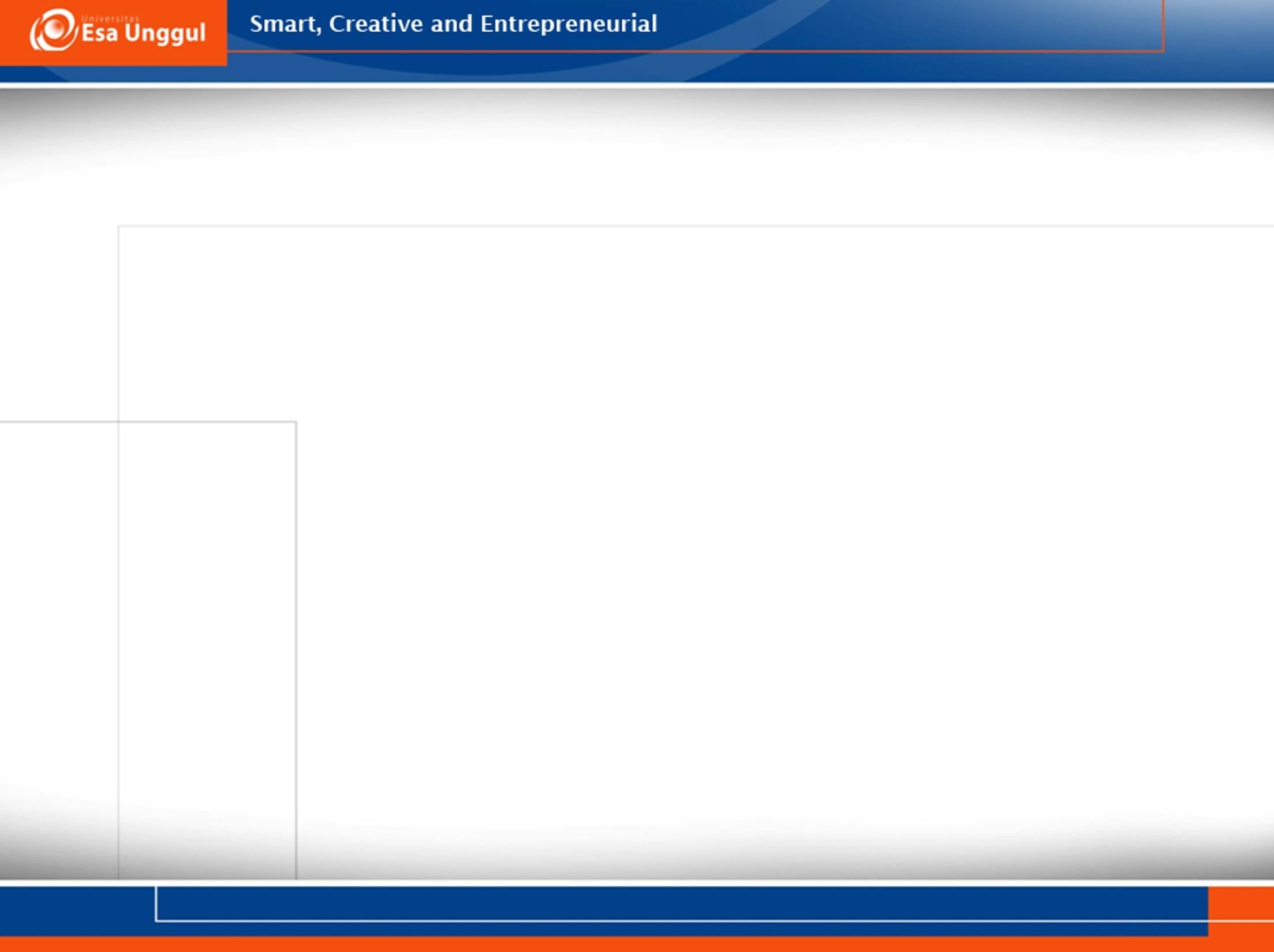 TERIMA KASIH&
SELAMAT BELAJAR